Figure 1 Decision-making behavior. (A) The effects of task context on decision accuracy for Conditioned, Target, and ...
Cereb Cortex, Volume 26, Issue 7, July 2016, Pages 2970–2981, https://doi.org/10.1093/cercor/bhv104
The content of this slide may be subject to copyright: please see the slide notes for details.
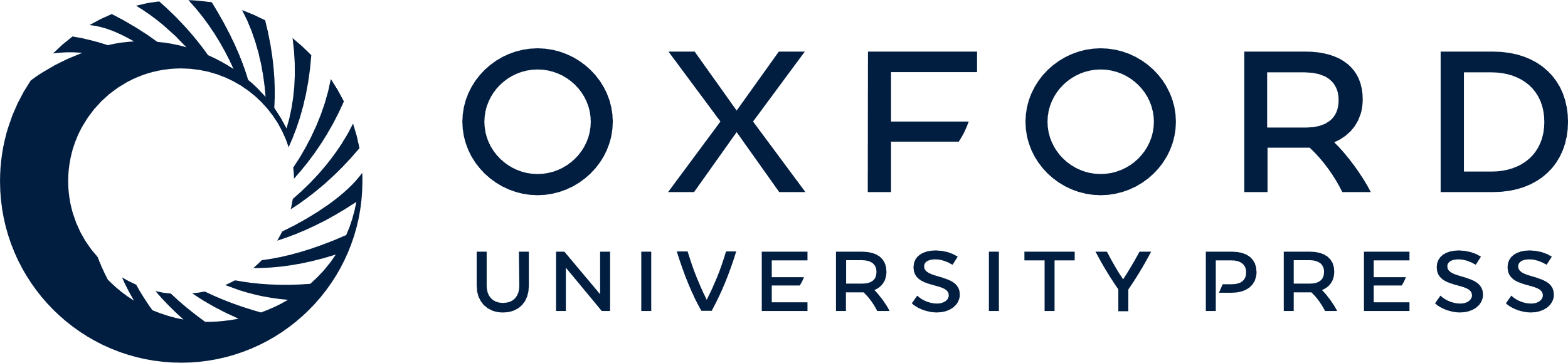 [Speaker Notes: Figure 1 Decision-making behavior. (A) The effects of task context on decision accuracy for Conditioned, Target, and No-Target stimuli, and of stimulus type on decision accuracy during Reason and Desire. Between-subject variance was most pronounced for Conditioned stimuli during Desire. CREB1 genotype effects on reward size-sensitive decisions. (B) Significant effect of rs10932201 CREB1 genotype on decision accuracy for Conditioned stimuli during the task context Desire (exact significance, two-tailed: P= 0.007) but not during Reason (exact significance, two-tailed: P= 0.394). Error bars represent standard error of the mean.


Unless provided in the caption above, the following copyright applies to the content of this slide: © The Author 2015. Published by Oxford University Press. All rights reserved. For Permissions, please e-mail: journals.permissions@oup.com]